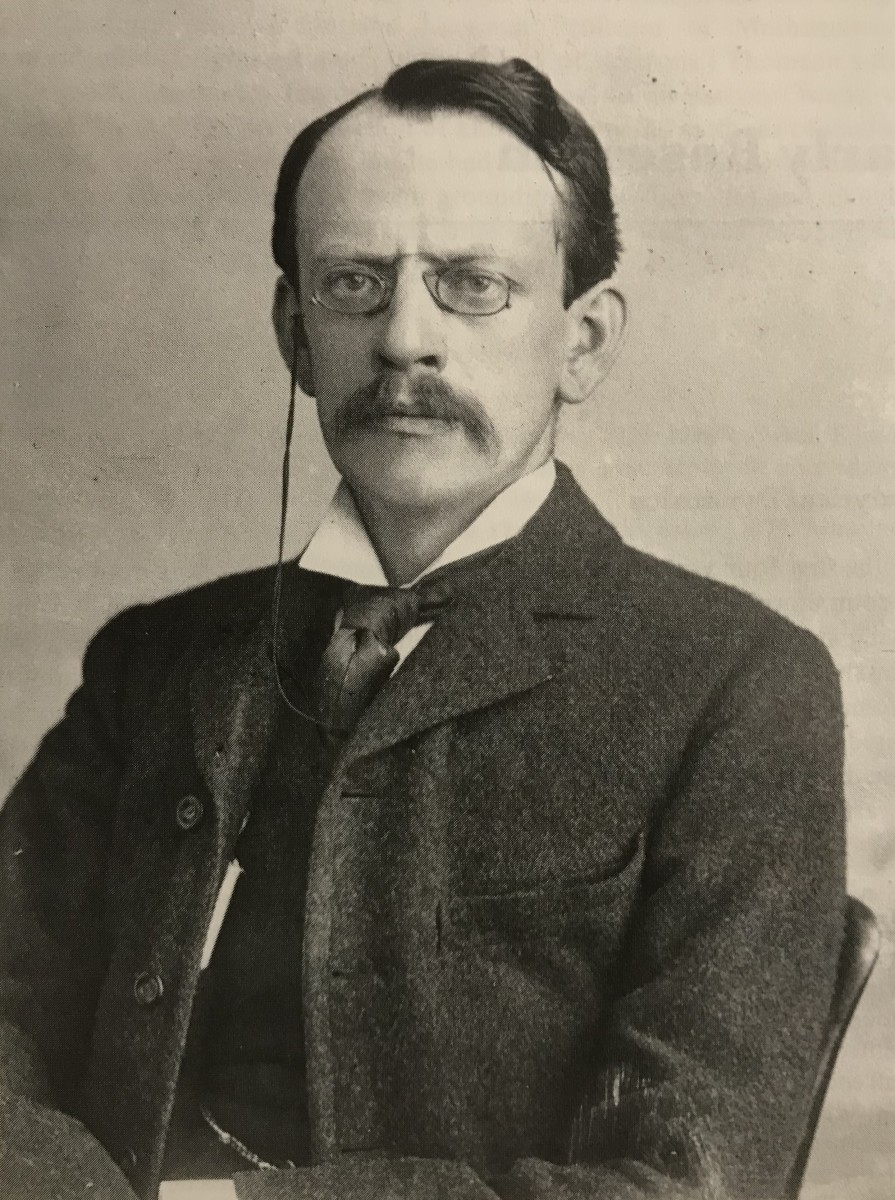 Joseph JohnThomson
1856 et 1940
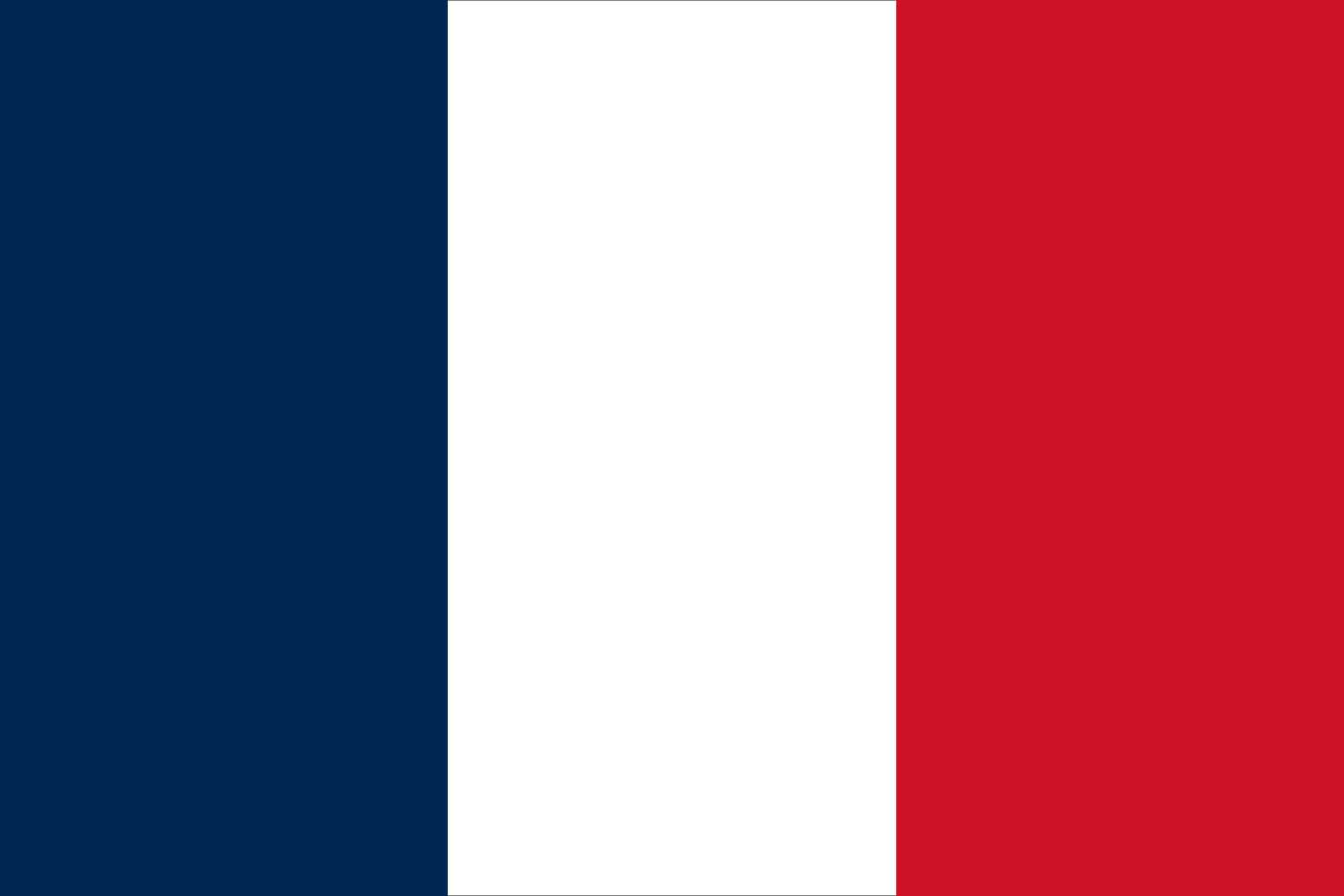 Paris, France
Découverte:  charges positives et négatives